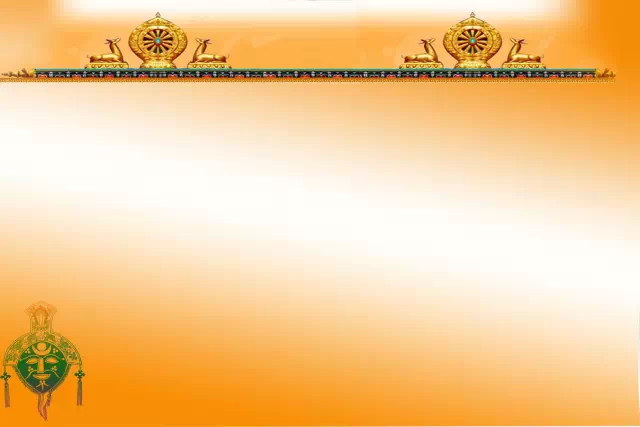 ༢༢ སྣེ་གདོང་རྒྱལ་པོའི་སོག་བྱིལ།
འཆད་ཁྲིད་མཁན།    ཆོས་འབྱོར།
 མཚོ་རྔ་ཤང་སློབ་ཆུང་གསུམ་པ།
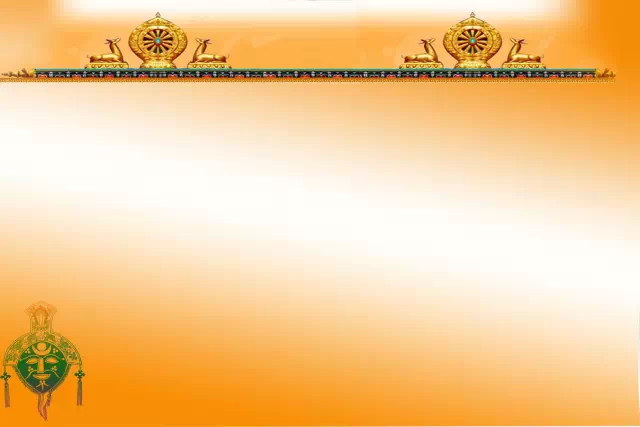 མིང་ཚིག་འགྲེལ་པ།
སྣེ་གདོང་།	བོད་ལྗོངས་ལྷོ་ཁ་ས་ཁུལ་གྱི་རྫོང་ཞིག་གི་མིང་།
སོག་བྱིལ་།	དབུས་གཙང་ཁུལ་གྱི་སྐྱེས་པའི་རྣ་རྒྱན་རིང་པོ་ཞིག
དྲན་གསོ་།	འདས་ཟིན་པའི་མི་དང་བྱ་བ་སོགས་སླར་ཡིད་ལ་དྲན་པ།
ཆིག་ལབ་།	རང་གིས་རང་ལ་སྐད་ཆ་ཤོད་པའི་དོན།
མངག་ཆ་།	གཞན་ལ་ལས་ཀ་དང་བྱ་བ་སོགས་བཅོལ་བའི་དོན།
འཁོན་ལན་།	    ཞེ་འགྲས་ཀྱི་ལན་པོ།
རྩིང་བ་།	ཞིབ་པོ་མིན་པར་རགས་པའི་དོན།
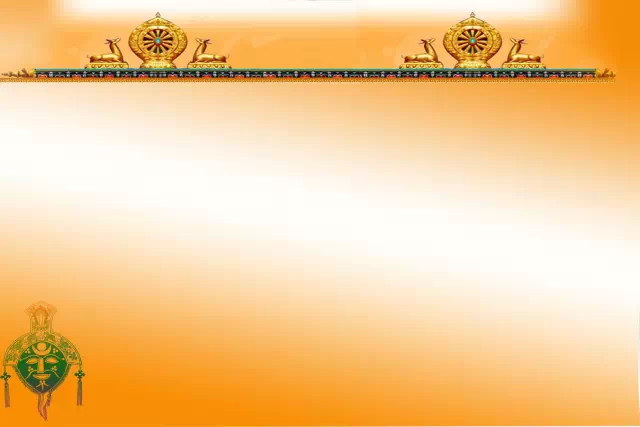 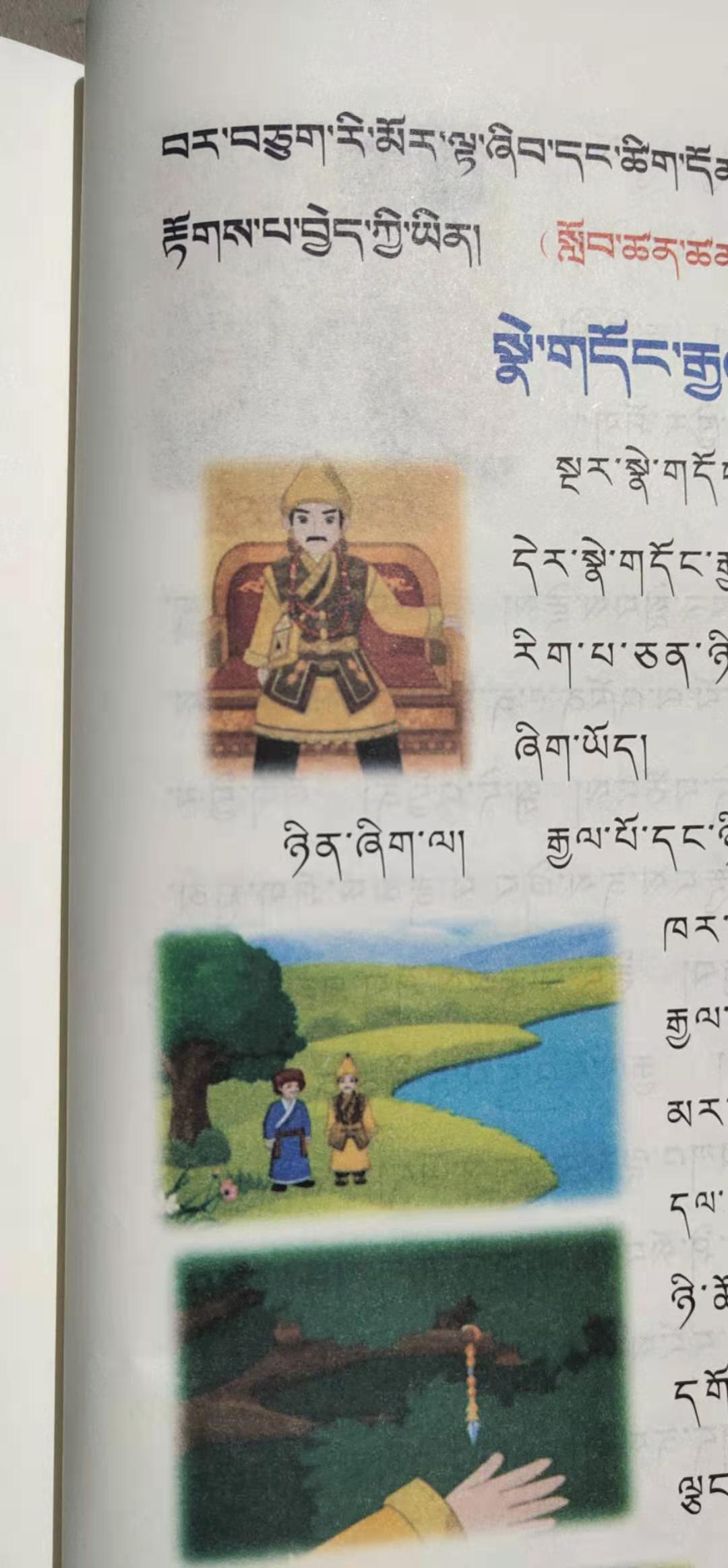 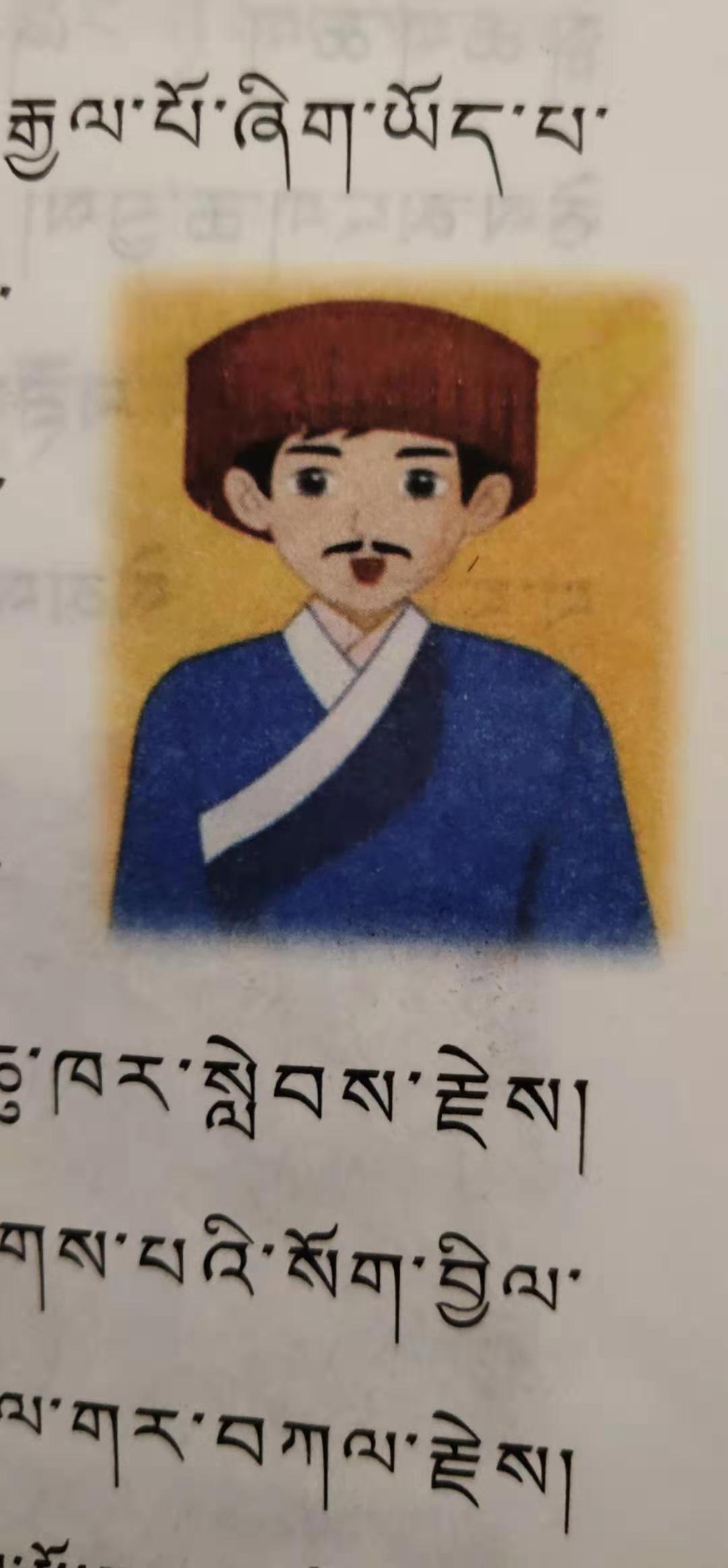 སྣེ་གདོང་རྒྱལ་པོ།
ཉི་ཆོས་བཟང་པོ།
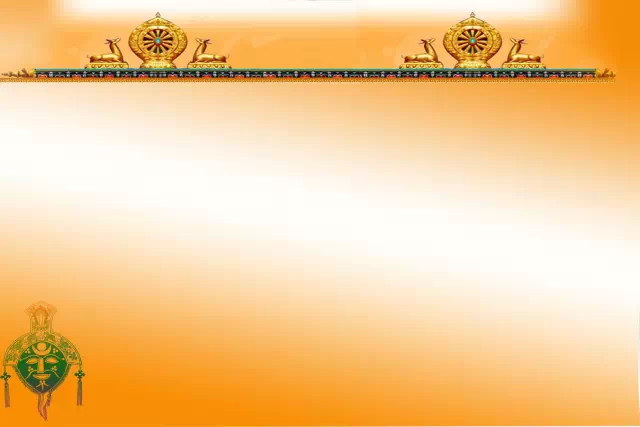 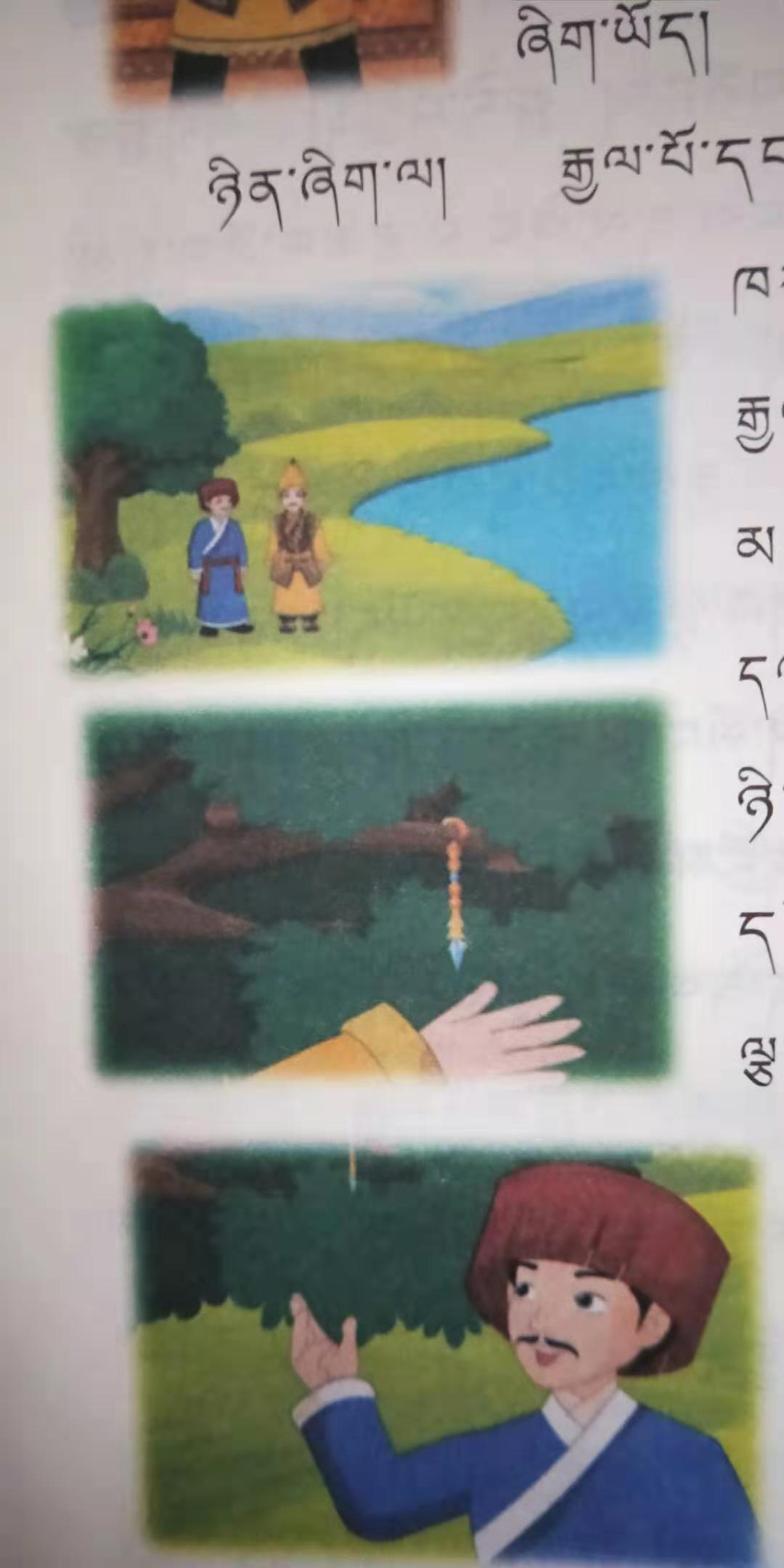 ཉིན་ཞིག་ལ་རྒྱལ་པོ་དང་ཉི་ཆོས་བཟང་པོ་གཉིས་ཆུ་ཁར་ཁྲུས་བྱེད་པར་སོང་།
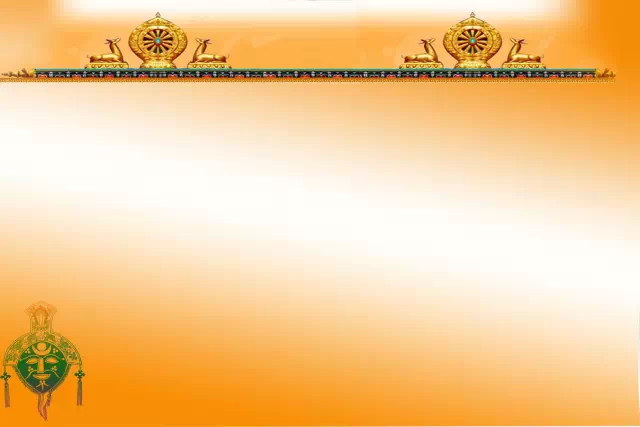 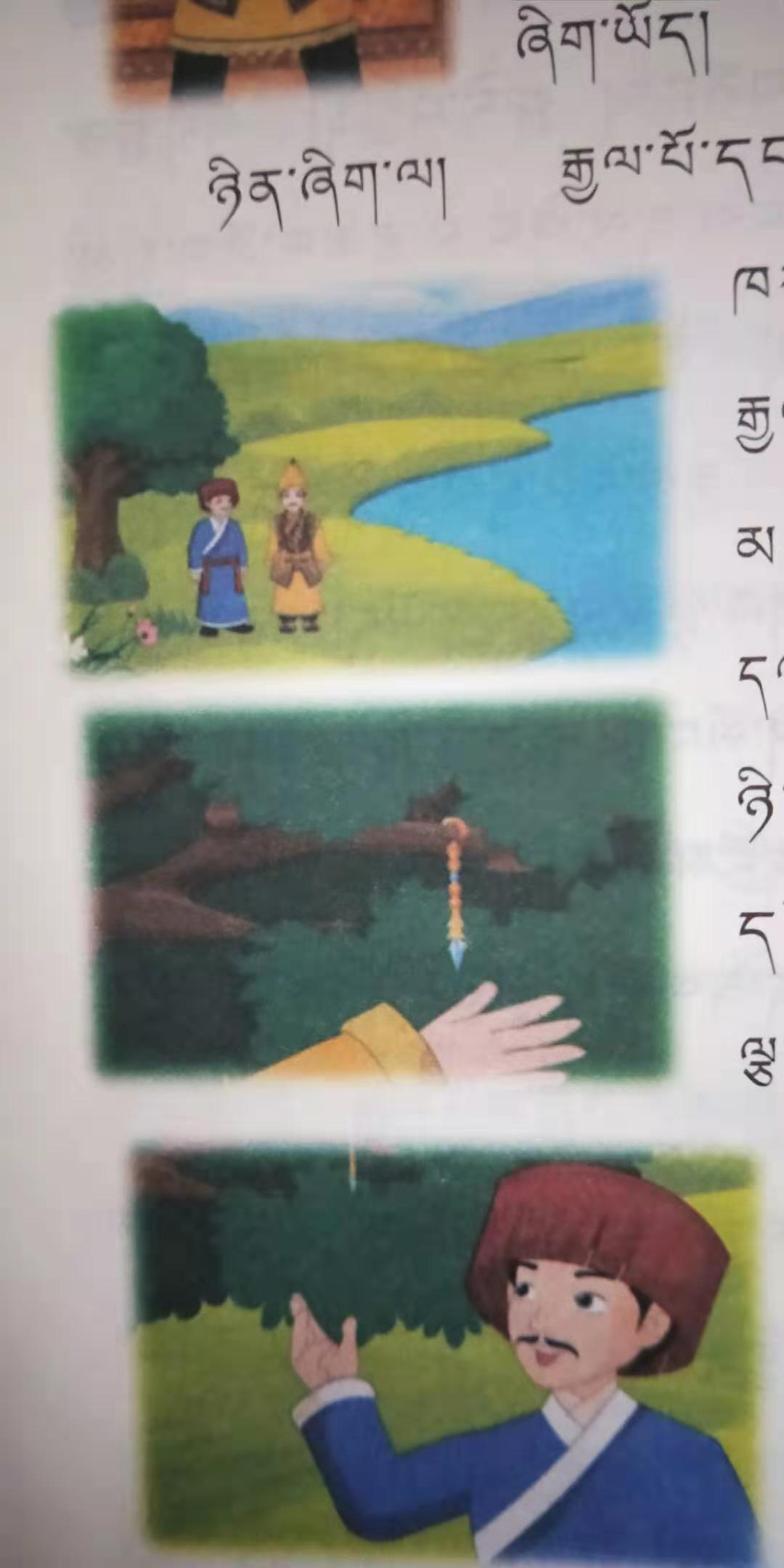 ཆུ་ཁར་སླེབས་རྗེས་རྒྱལ་པོས་རང་གི་རྣ་བར་བཏགས་པའི་སོག་བྱིལ་མར་བཀྲོལ་ནས་ལྕང་མའི་ཡལ་གར་བཀལ་རྗེས་དལ་བུར་ཆུ་ལ་འཛུལ་ནས་གཟུགས་པོ་བཀྲུས།
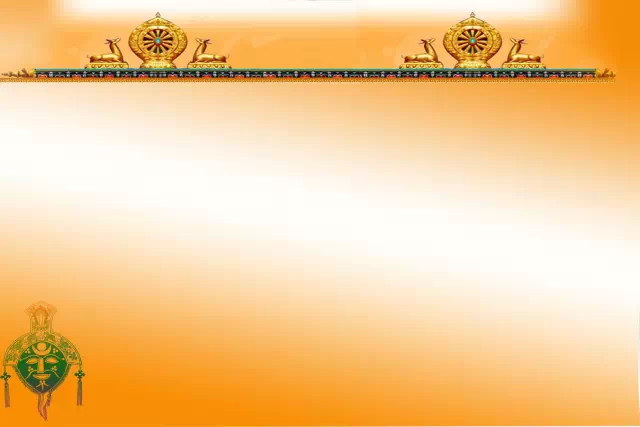 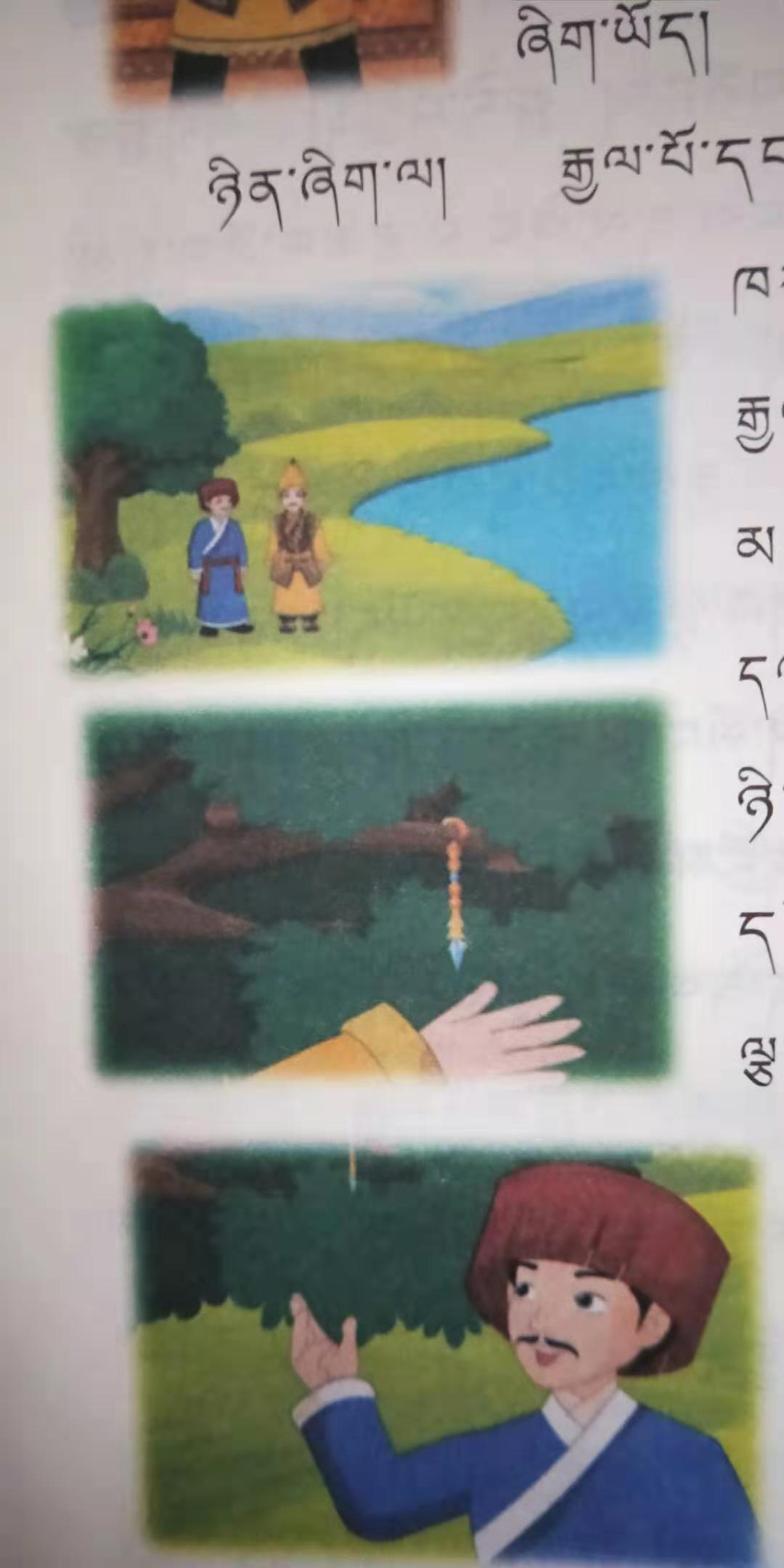 ཕྱིར་ལོག་སྐབས་ཉི་ཆོས་བཟང་པོས་རྒྱལ་པོར་དྲན་གསོ་གཏོང་དགོས་བསམ་ནས་ “ལྕང་ལྕང་ལོག་གི་ཁྲུལ་ཁྲུལ་ ལྕང་ལྕང་ལོག་གི་ཁྲུལ་ཁྲུལ་”ཞེས་ཆིག་ལབ་བརྒྱབ།
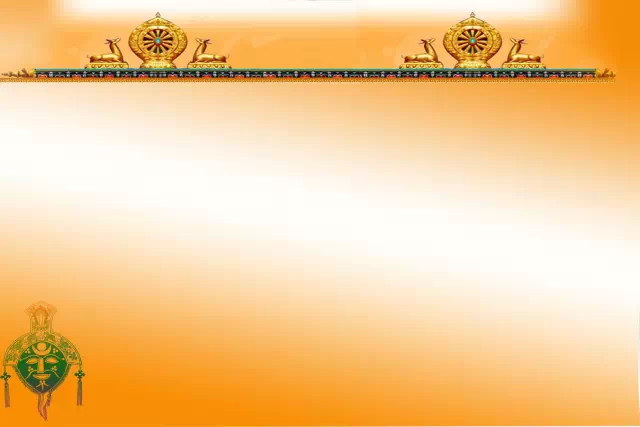 རྒྱལ་པོས་སྐད་ཆ་དེ་ཐོས་ཀྱང་དོ་སྣང་མ་བྱས་པར་ “ཉི་ཆོས་བཟང་པོ།    རྟ་ཁྲིད་ཤོག   ངེད་གཉིས་ལོག་འགྲོ་ ” ཞེས་བཤད།
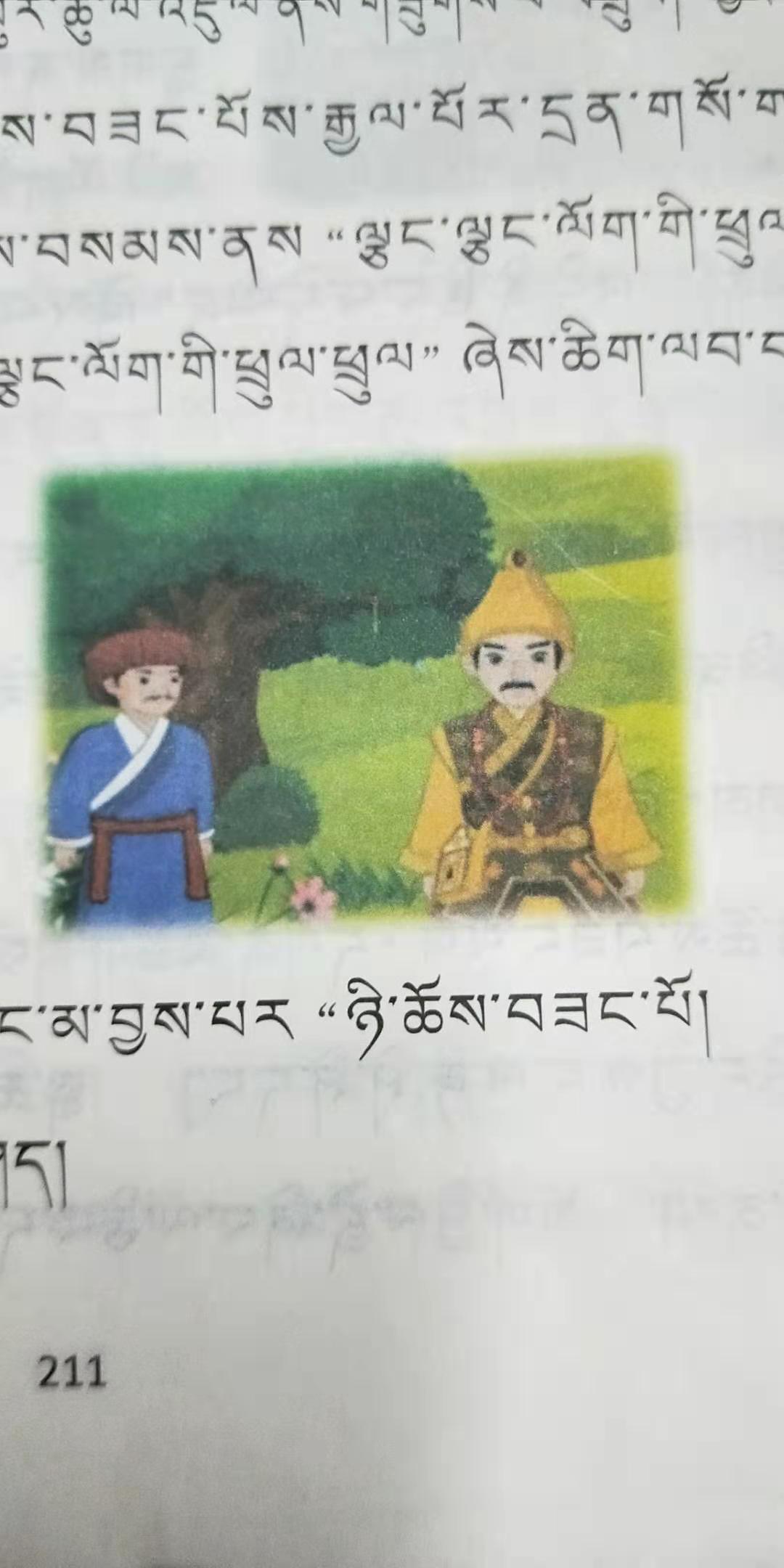 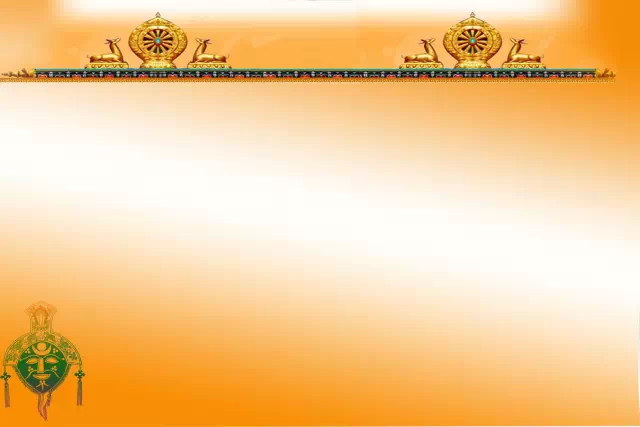 ཁག་དང་པོ་དེའི་ནང་ཉི་ཆོས་བཟང་པོ་དང་རྒྱལ་པོ་གཉིས་ཆུ་ཁར་ཁྲུས་བྱེད་དུ་སོང་ཞིང་རྒྱལ་པོས་ཁྲུས་ལ་མ་ཞུགས་གོང་སོག་བྱིལ་ཆུ་འགྲམ་གྱི་ལྕང་མའི་ཡལ་གར་བཀལ་བ་དང་ཕྱིར་ལོག་ཁར་རྒྱལ་པོས་སོག་བྱིལ་འདོགས་རྒྱུ་བརྗེད་པར་ཉི་ཆོས་བཟང་པོས་དྲན་བརྡ་བཏང་ཡང་རྒྱལ་པོས་དོ་སྣང་མ་བྱུང་བ་བརྗོད་ཡོད།
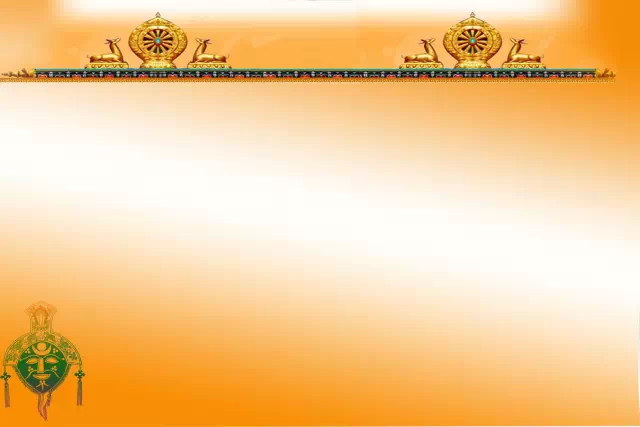 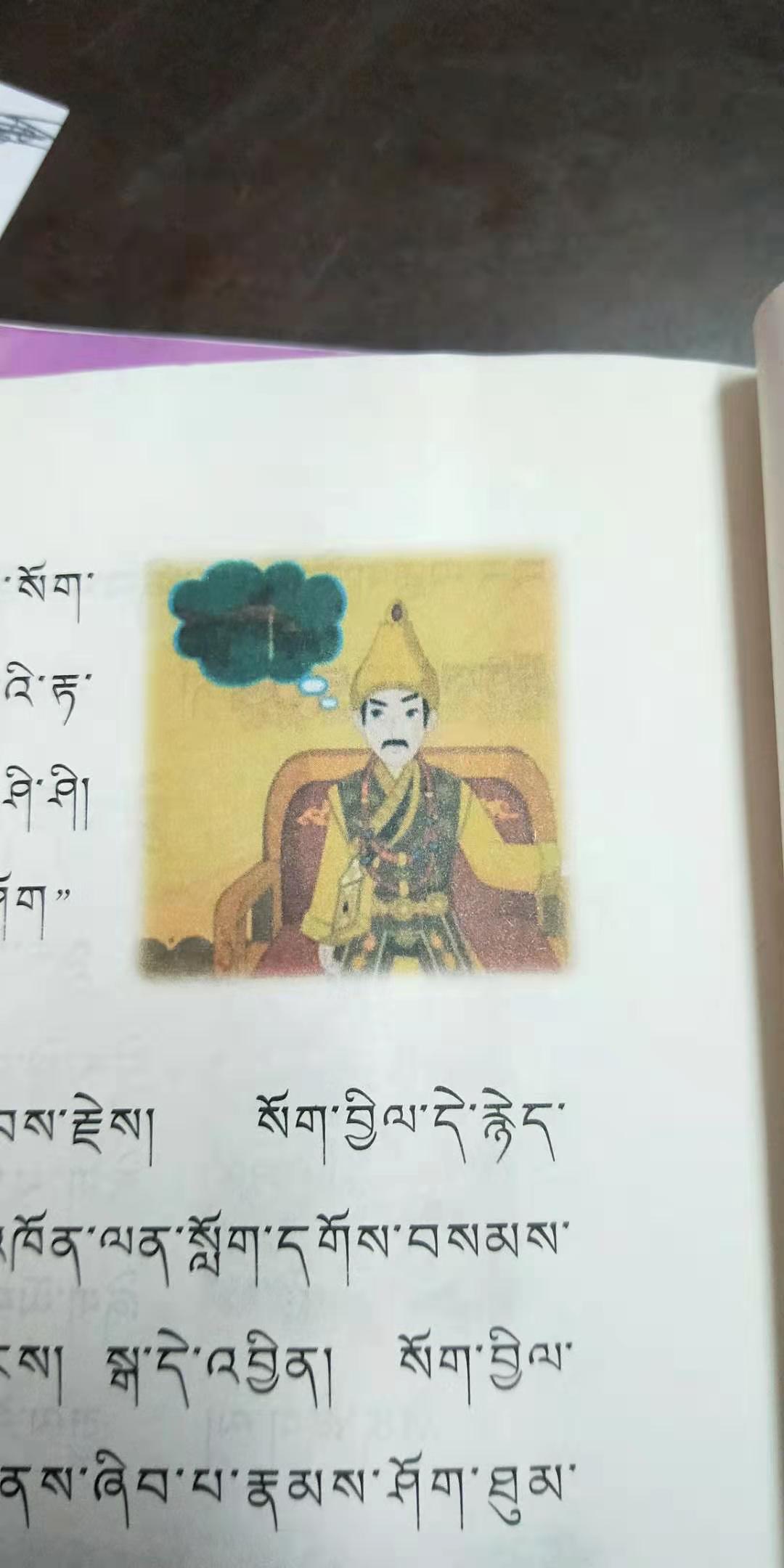 ཁྱིམ་དུ་སླེབས་རྗེས།    རྒྱལ་པོས་གློ་བུར་དུ་སོག་བྱིལ་དྲན་ནས་ཉི་ཆོས་བཟང་པོར་ “མགྱོགས་པ་ངའི་རྟ་བཞོན་ནས་སོག་བྱིལ་འཚོལ་བར་རྒྱུགས་དང་།    རྟ་ཤི་ཤི་དང་།   སྒ་ཆག་ཆག    ཞིབ་ལ་རྩིང་དག་བྱས་ནས་ཁྱེར་ཤོག”ཅེས་མངག་ཆ་བྱས།
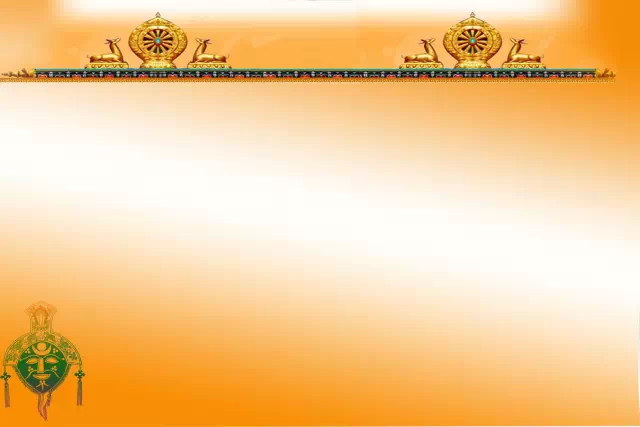 ཉི་ཆོས་བཟང་པོས་རྟ་བཞོན་ནས་ཆུ་ཁར་སླེབས་རྗེས།   སོག་བྱིལ་དེ་རྙེད་པ་དང་།    སེམས་ནང་དུ་ད་རེས་ངས་རྒྱལ་པོ་ལ་འཁོན་ལན་སློག་དགོས་བསམས་ནས།     རྟ་དེ་བཙོངས།   སྒ་དེ་བྱིན།   སོག་བྱིལ་དེ་རྡོས་བརྡུངས་ནས་ཞིབ་པ་རྣམས་ཤོག་དུམ་གཅིག་རྒྱབ།   རྩིང་བ་རྣམས་ཤོག་དུམ་གཅིག་རྒྱབ།
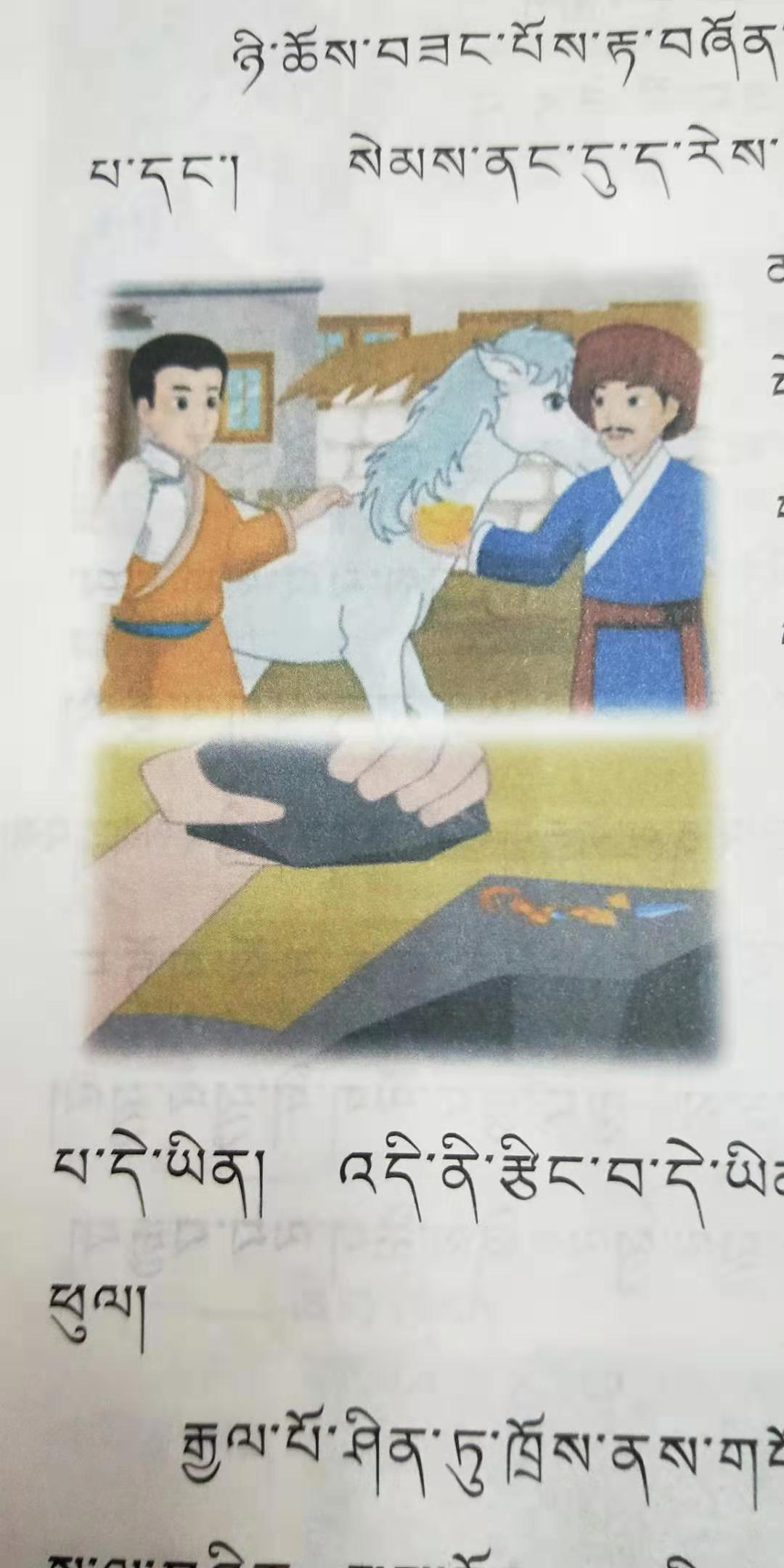 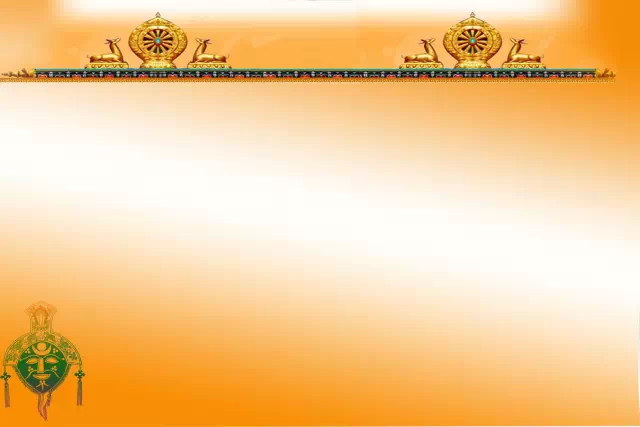 རྒྱལ་པོའི་དྲུང་དུ་ཕྱིན་ནས་ “ངས་རྒྱལ་པོའི་བཀའ་ལྟར་བསྒྲུབས་ཡོད།     རྟ་ནི་རྒྱུགས་དྲགས་ནས་ཤི་སོང་།   སྒ་ནི་ཆགས་སོང་།   ལྕང་མའི་ལོག་གི་དངོས་པོ་འདིར་ཡོད།     འདི་ནི་ཞིབ་པ་དེ་ཡིན།   འདི་ནི་རྩིང་བ་དེ་ཡིན”ཞེས་བཤད་ནས་ཤོག་དུམ་གཉིས་པོ་རྒྱལ་པོར་ཕུལ།
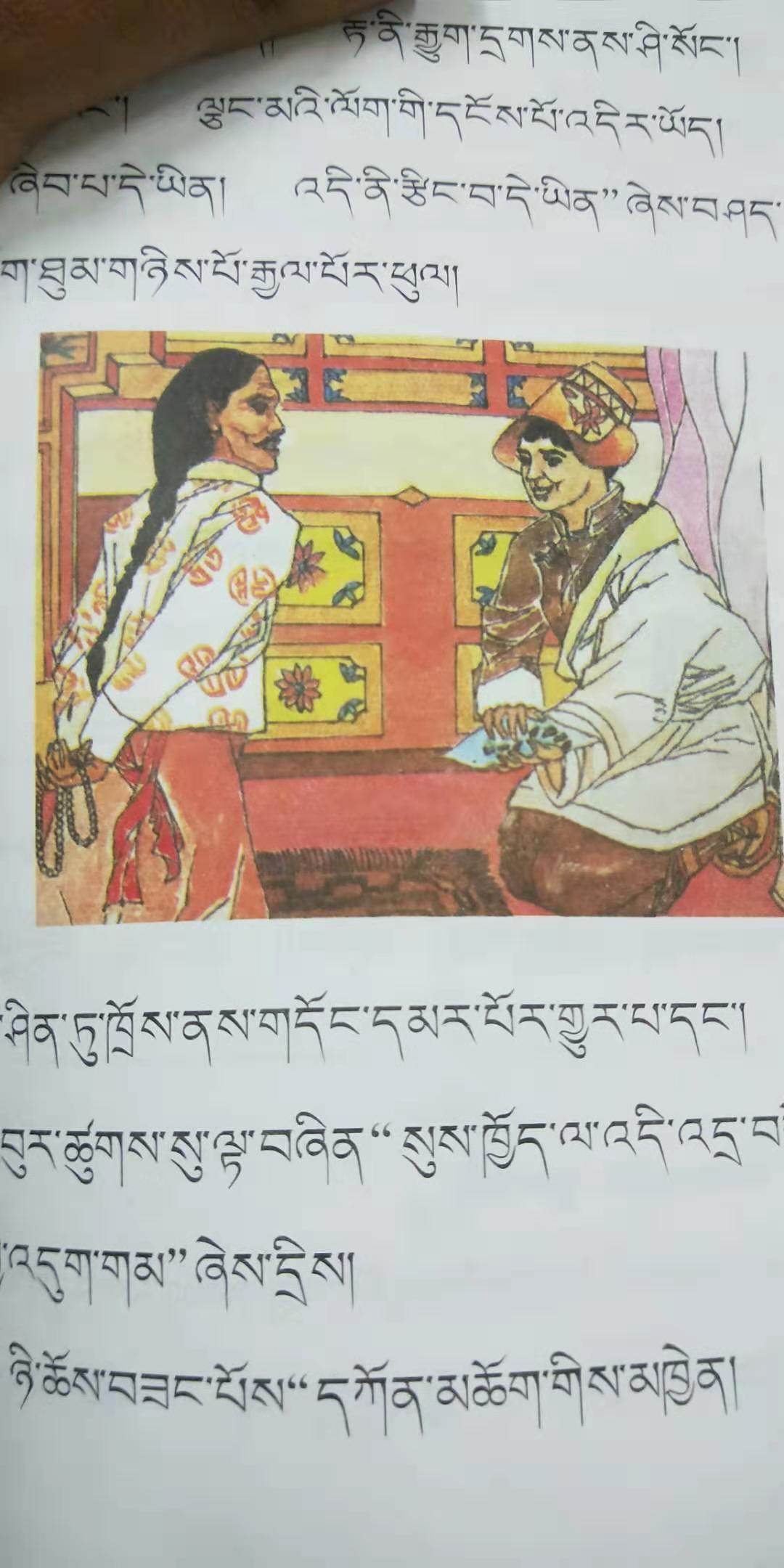 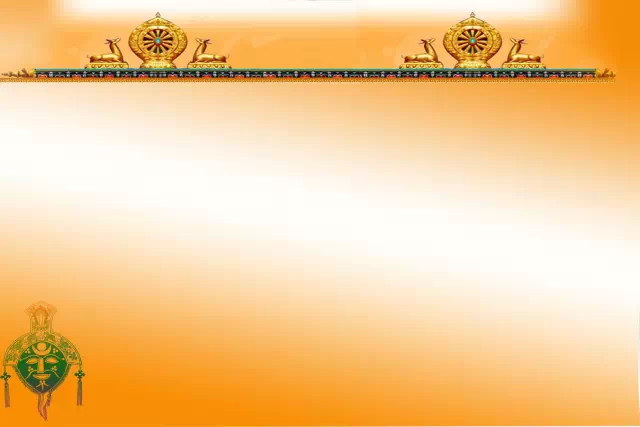 ཁག་གཉིས་པ་དེའི་ནང་ཁོ་གཉིས་ཁྱིམ་དུ་སླེབས་རྗེས་རྒྱལ་པོས་གཞི་ནས་རང་གི་སོག་བྱིལ་ཆུ་འགྲམ་དུ་ལུས་པ་དྲན་ནས་ཉི་ཆོས་བཟང་པོར་ལེན་དུ་འགྲོ་རྒྱུའི་མངག་ཆ་བྱས་པ་དང་ཉི་ཆོས་བཟང་པོས་རྒྱལ་པོའི་གཏམ་གྱི་ཚིག་རྩ་བཟུང་ནས་རྟ་དེ་བཙོངས་པ་དང་སྒ་དེ་བྱིན་སོག་བྱིལ་རྡོས་བརྡུངས་ནས་ཞིབ་རྩིང་གཉིས་སུ་དབྱེ་ནས་རྒྱལ་པོར་ཕུལ་ཏེ་བཀའ་བཞིན་སྒྲུབ་ཚུལ་བརྗོད་ཡོད།
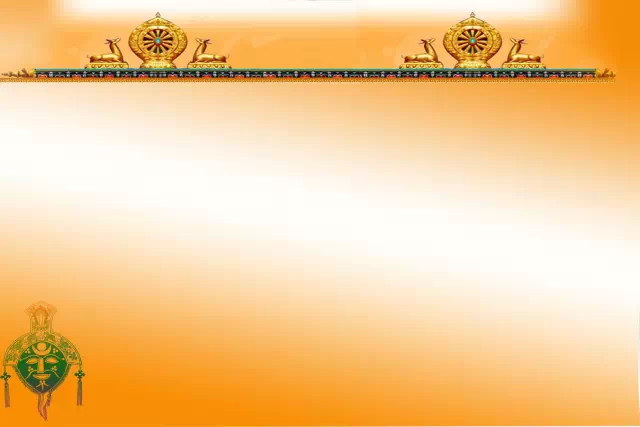 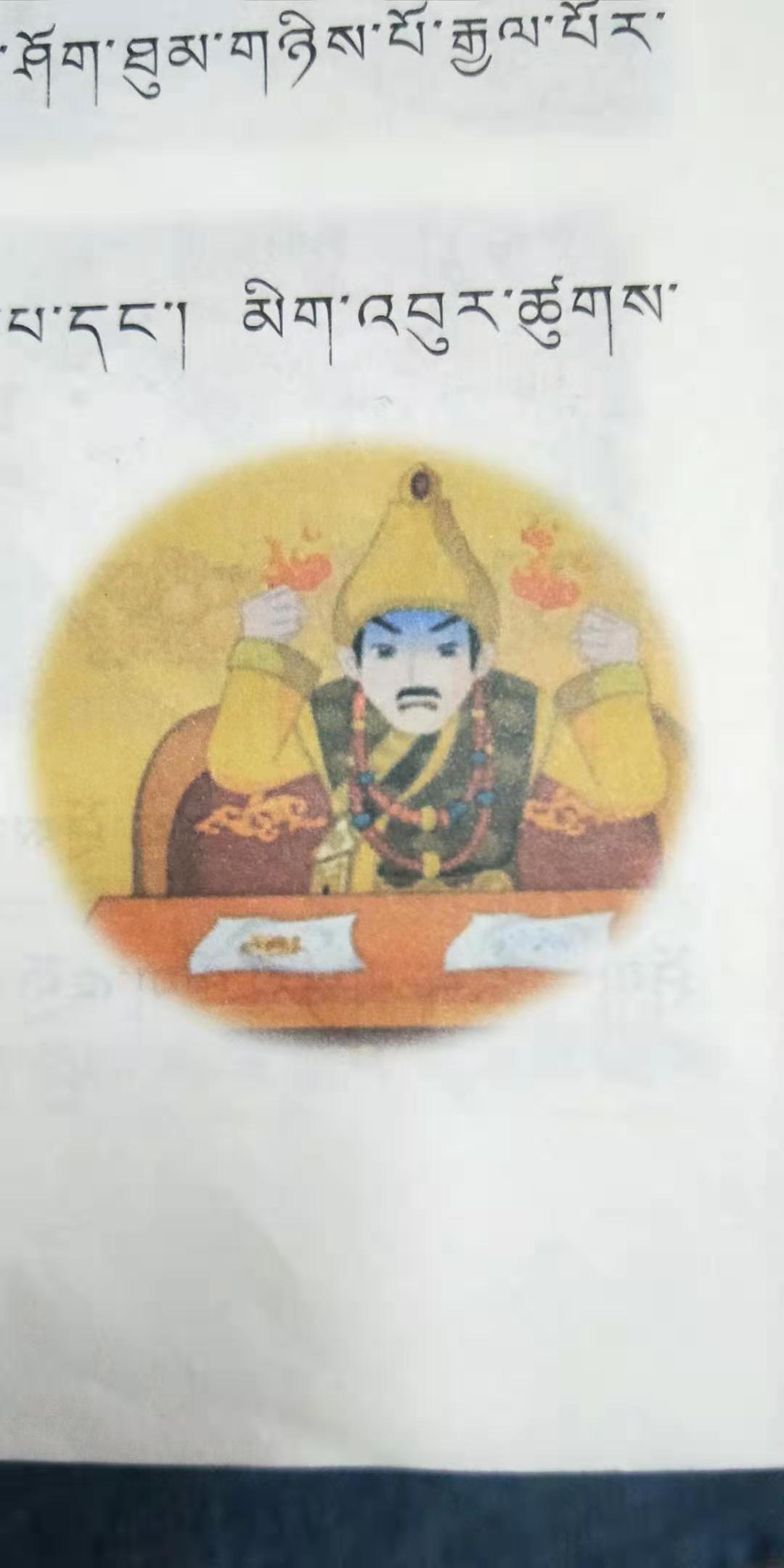 རྒྱལ་པོ་ཤིན་ཏུ་ཁྲོས་ནས་གདོང་དམར་པོར་གྱུར་པ་དང་།   མིག་འབུར་ཚུགས་སུ་ལྟ་བཞིན་ “སུས་ཁྱོད་ལ་འདི་འདྲ་བཟོས་ཟེར་གིན་འདུག་གམ་”ཞེས་དྲིས།
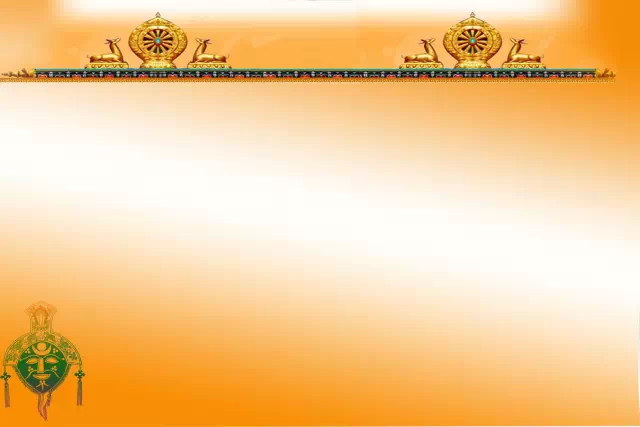 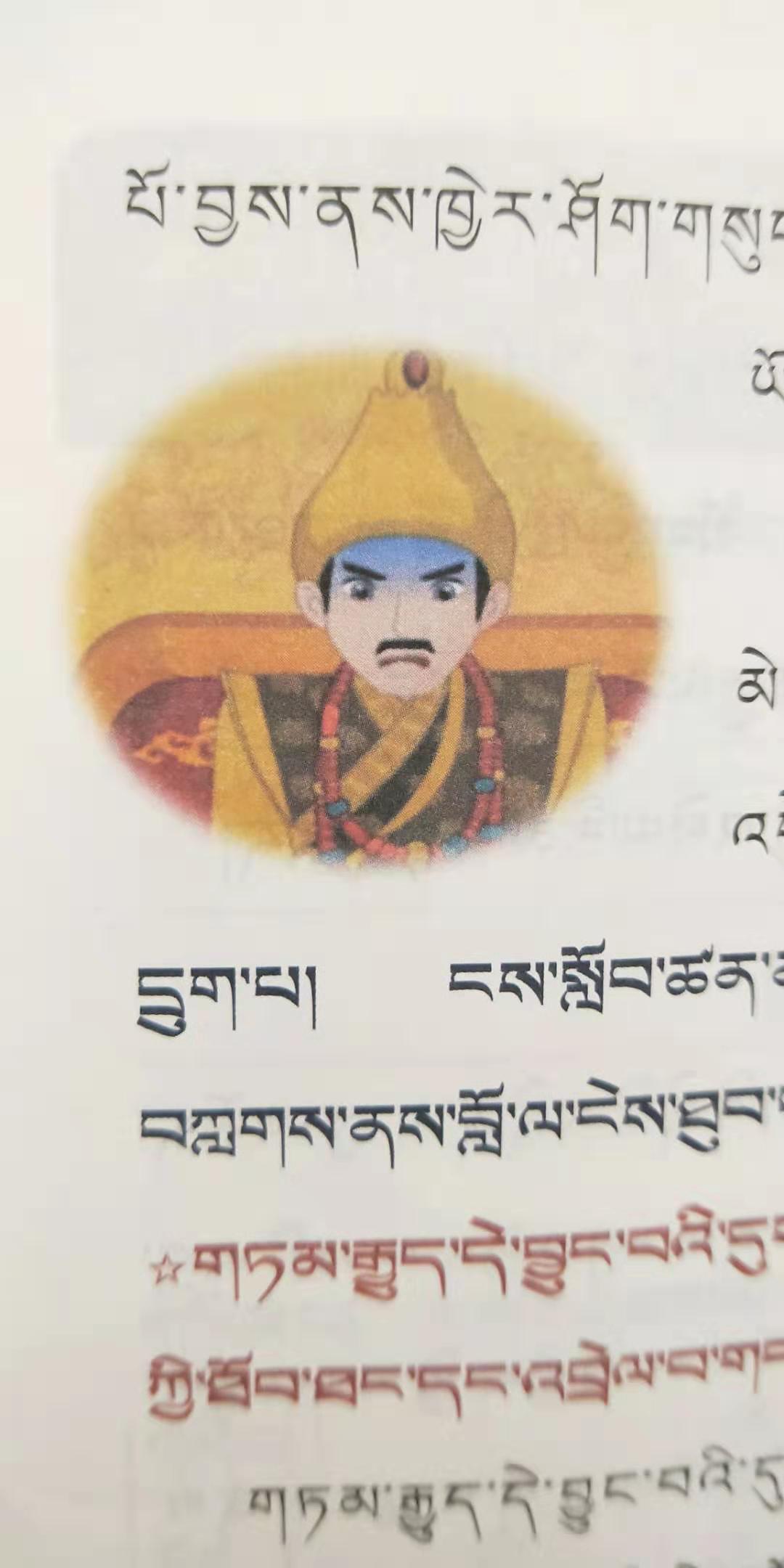 ཉི་ཆོས་བཟང་པོས་ “དཀོན་མཆོག་གིས་མཁྱེན།    རྒྱལ་པོ་ཁྱེད་ཀྱིས་ང་ལ་རྟ་ཤི་ཤི་དང་།  སྒ་ཆག་ཆག་བརྒྱུགས་ནས།   སོག་བྱིལ་དེ་ཞིབ་ལ་རྩིང་དག་ཡག་པོ་བྱས་ནས་ཁྱེར་ཤོག་གསུངས་བ་མིན་ནམ།    ད་ལྟ་ངས་ཁྱེད་ཀྱི་བཀའ་ལྟར་བསྒྲུབས་ཡོད་པས།     ཁྱེད་ཀྱི་དགོངས་པ་དང་འགལ་མེད་”ཅེས་ཞུས།    རྒྱལ་པོ་ཁོང་ཁྲོ་ཆེ་ཆེར་ཟ་རུང་།    ཅི་ཤོད་འདི་ཤོད་མེད་པར་གྱུར་ནས།    ཉི་ཆོས་བཟང་པོར་ཉེས་པ་ཅི་ཡང་འགེལ་མི་ཐུབ།
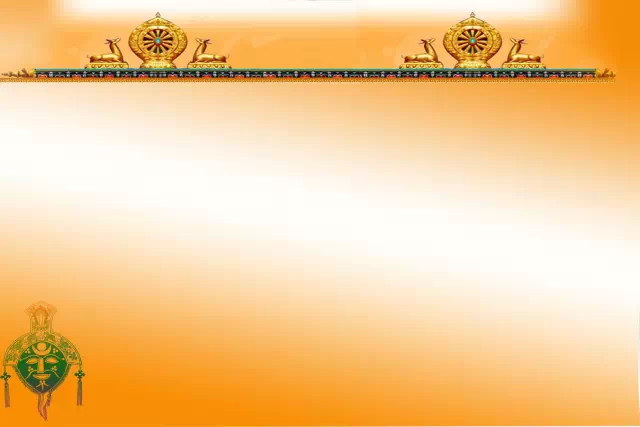 ཁག་གསུམ་པ་དེའི་ནང་རྒྱལ་བློན་གཉིས་དབར་བྱུང་བའི་རྩོད་གཞི་དེའི་བདེན་པ་སུ་ལ་ཡོད་མེད་ཐད་ཁ་རྩོད་བརྒྱབ་ཏེ་ཉི་ཆོས་བཟང་པོས་རྒྱལ་པོས་བཤད་པའི་སྐད་ཆ་དོན་ལོག་ཏུ་གོ་བ་བླངས་ནས་བསྐྱར་བཤད་ཀྱིས་བདེན་པ་བརྡར་བས་ཁོག་ནང་དུ་མེ་ལྕེ་འབར་ཡང་ཁ་ནས་དུ་བ་མི་ཐོན་པའི་དཔེ་ལྟར་རྒྱལ་པོ་ཅི་བྱ་གཏོལ་མེད་དུ་གྱུར་པ་བརྗོད་ཡོད།
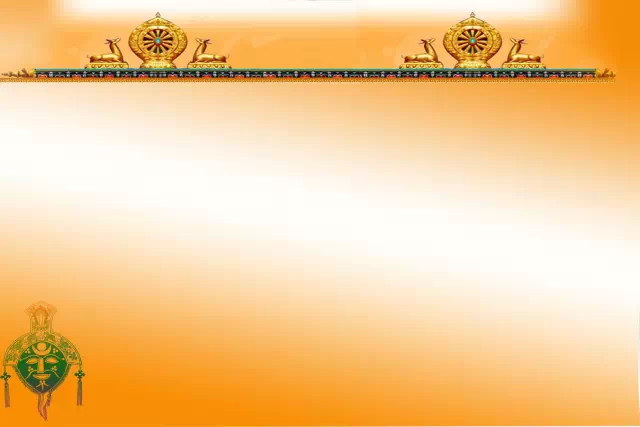 སྦྱང་གཞི་བཀོད་སྒྲིག
ཤ ༡༡༣
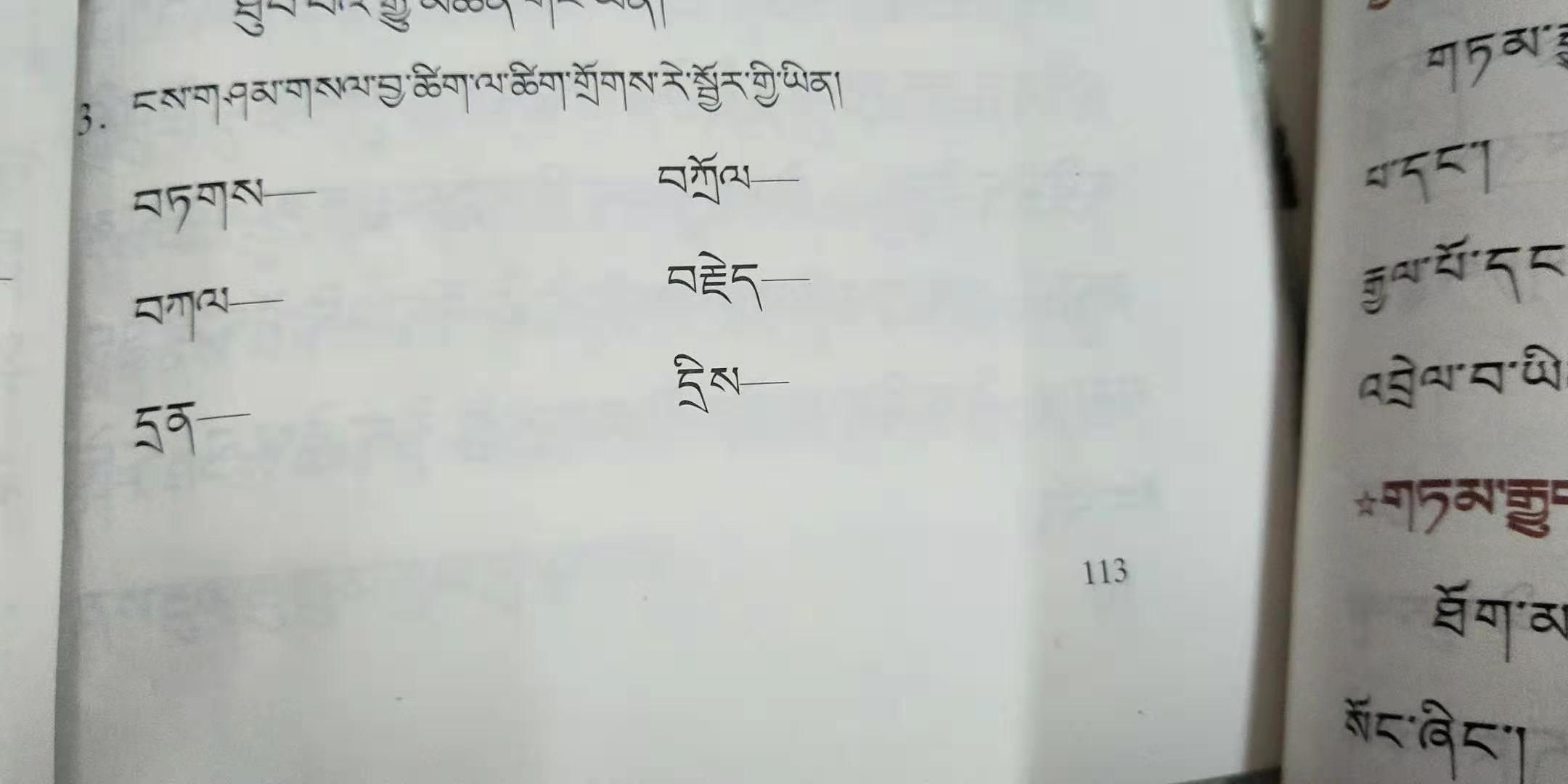 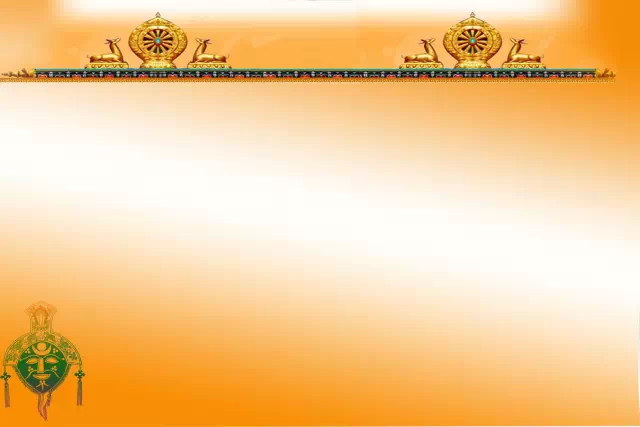 ཐུགས་    རྗེ་      ཆེའོ།
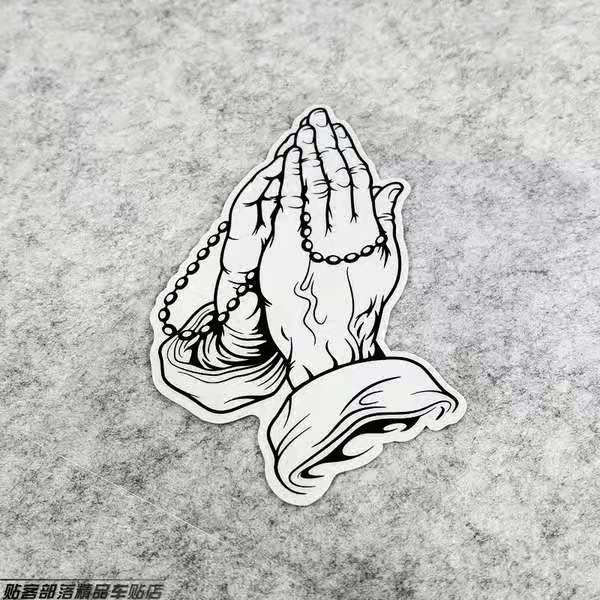